CS6501Embedded OS
September 10, 2018
Brad Campbell – bradjc@virginia.edu
http://www.cs.virginia.edu/~bjc8c/class/cs6501-f18/
1
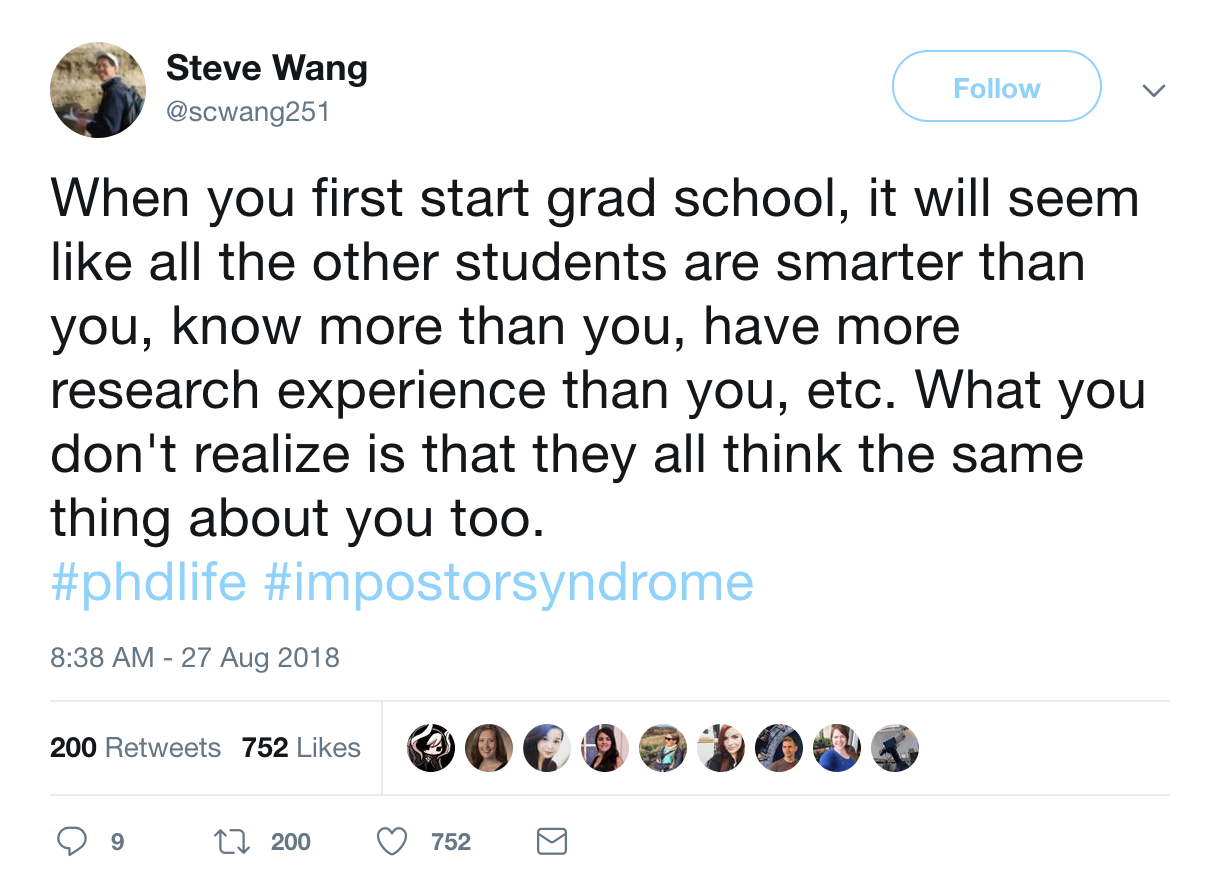 https://twitter.com/scwang251/status/1034057440583712768
CS6501- IoT Sensors and Systems
2
Writing good captions
3
Captions (and figures) are important
Very few people will read a document in its entirety.
Easiest way to quickly “read” a paper is to look at the figures.
Putting key information in captions will get it to more readers.
4
Good captions do three things.
Identify what the figure is.

Explain what the figure is showing.

Tell you what the takeaway is.
This is the hard one!
5
What is this figure showing?
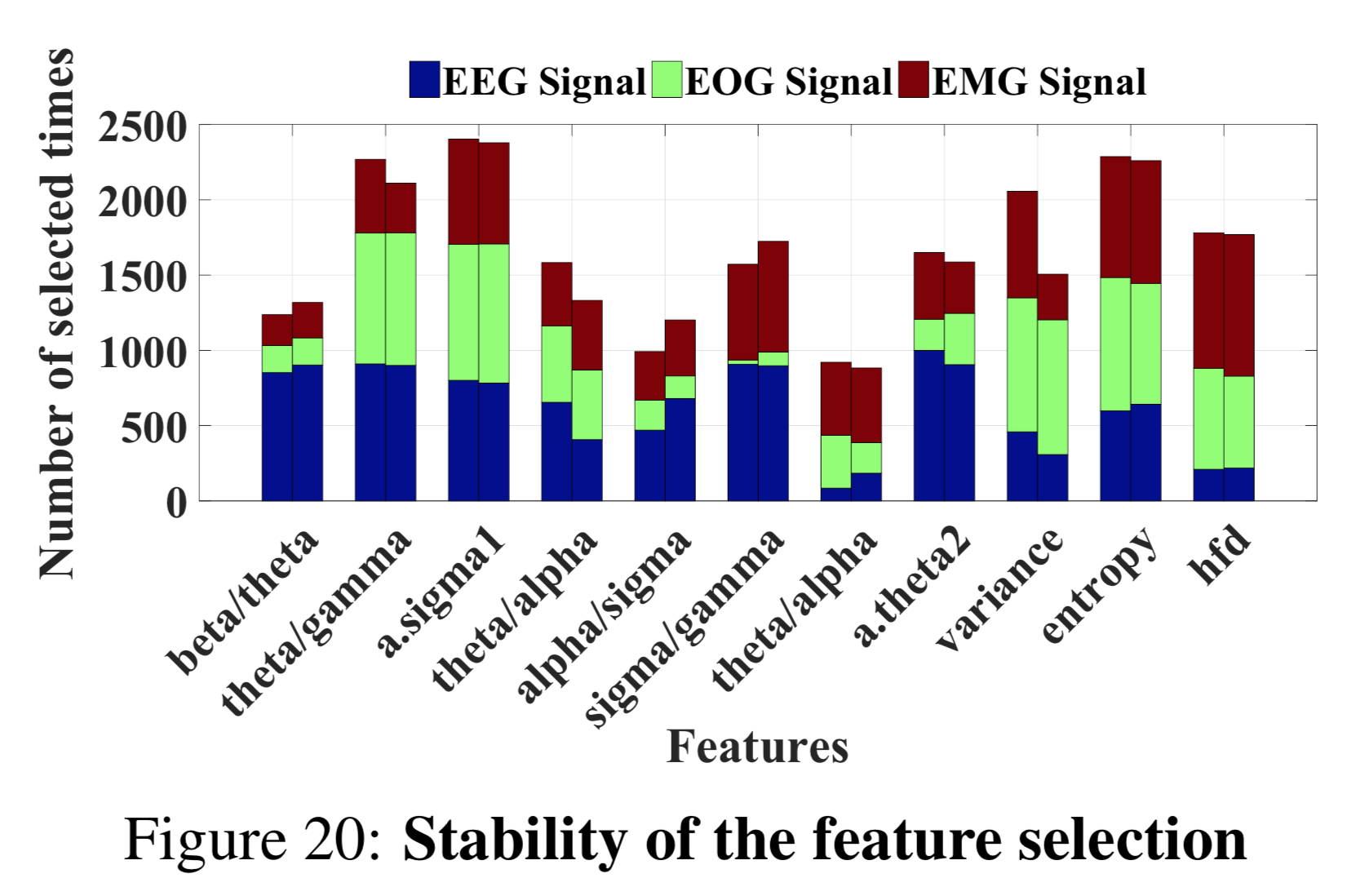 6
What is this figure showing?
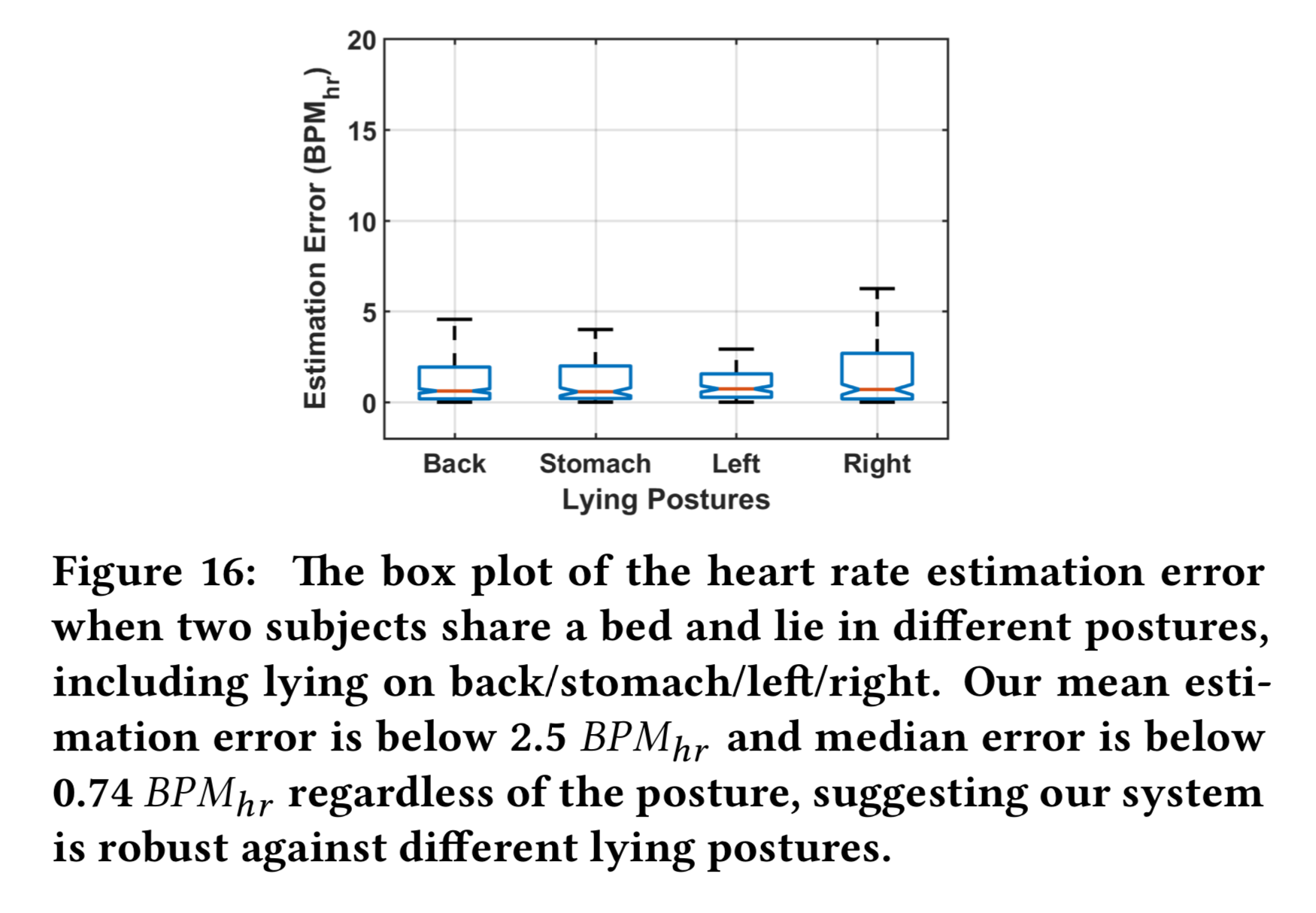 7
This is a bad caption
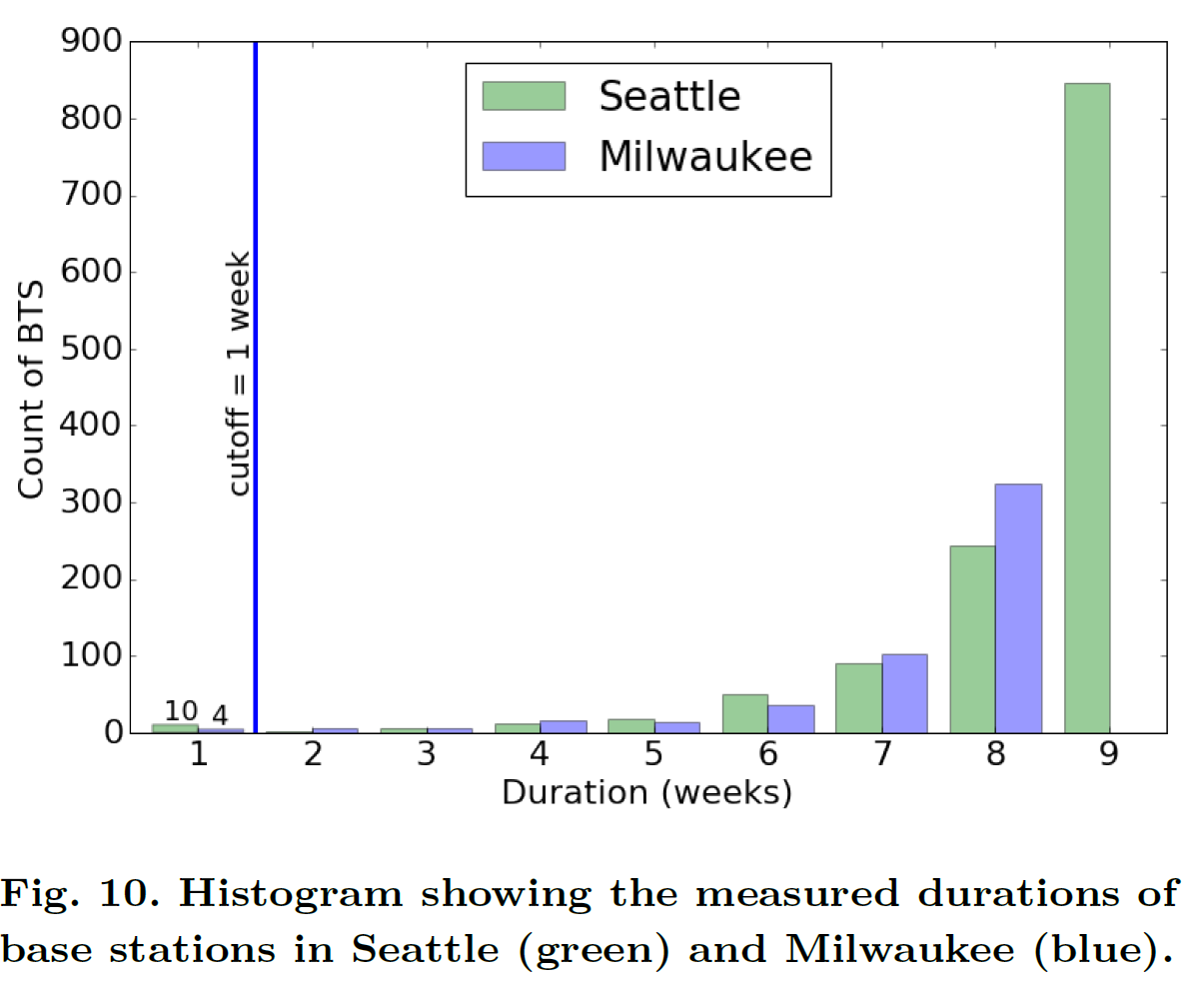 8
This is better
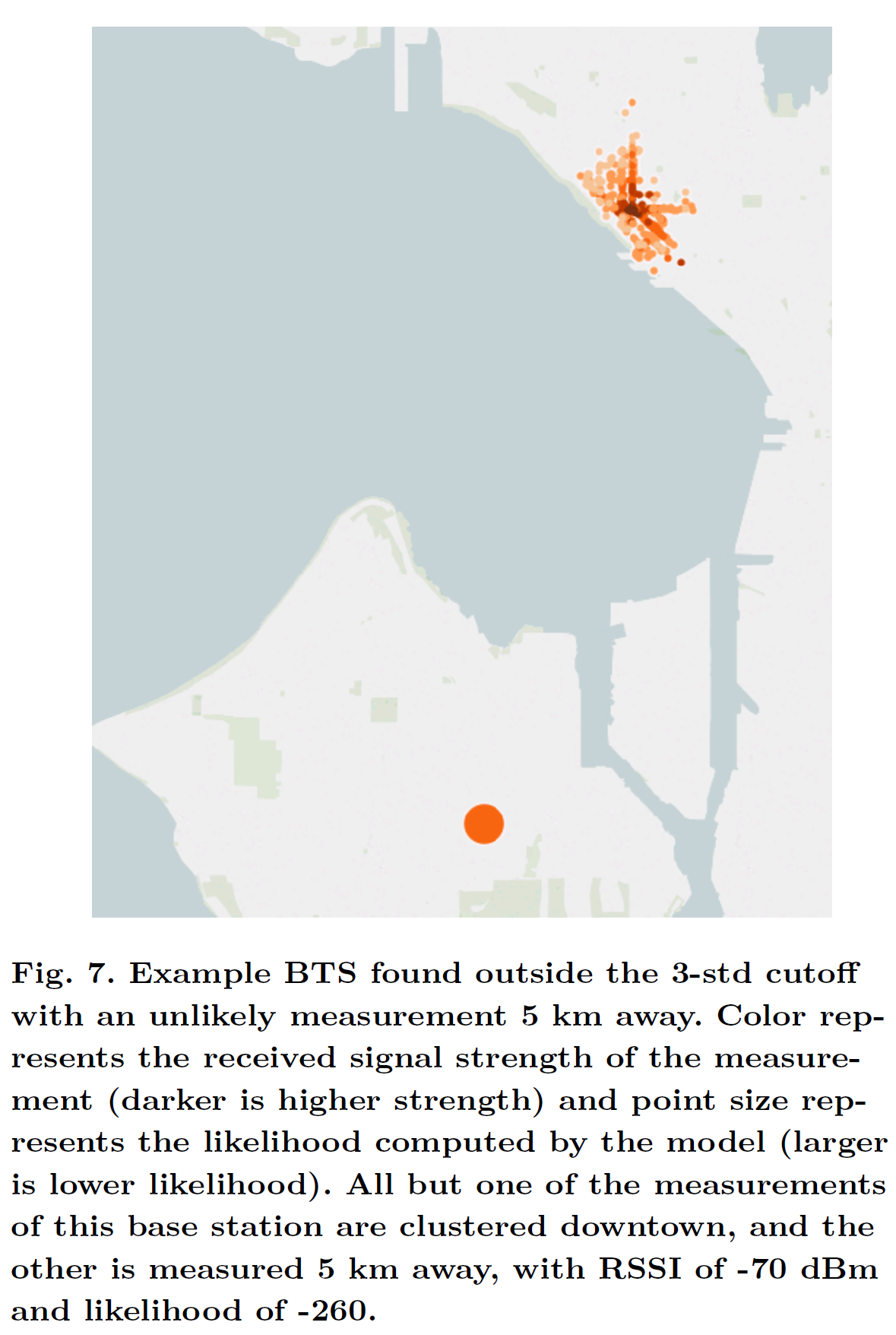 9
This is a good caption
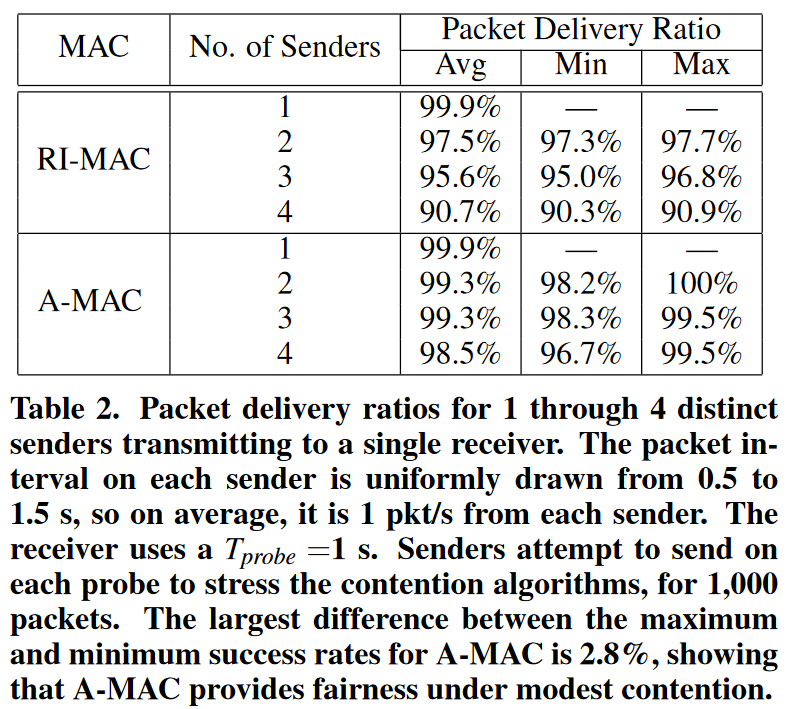 10
Thoughts?
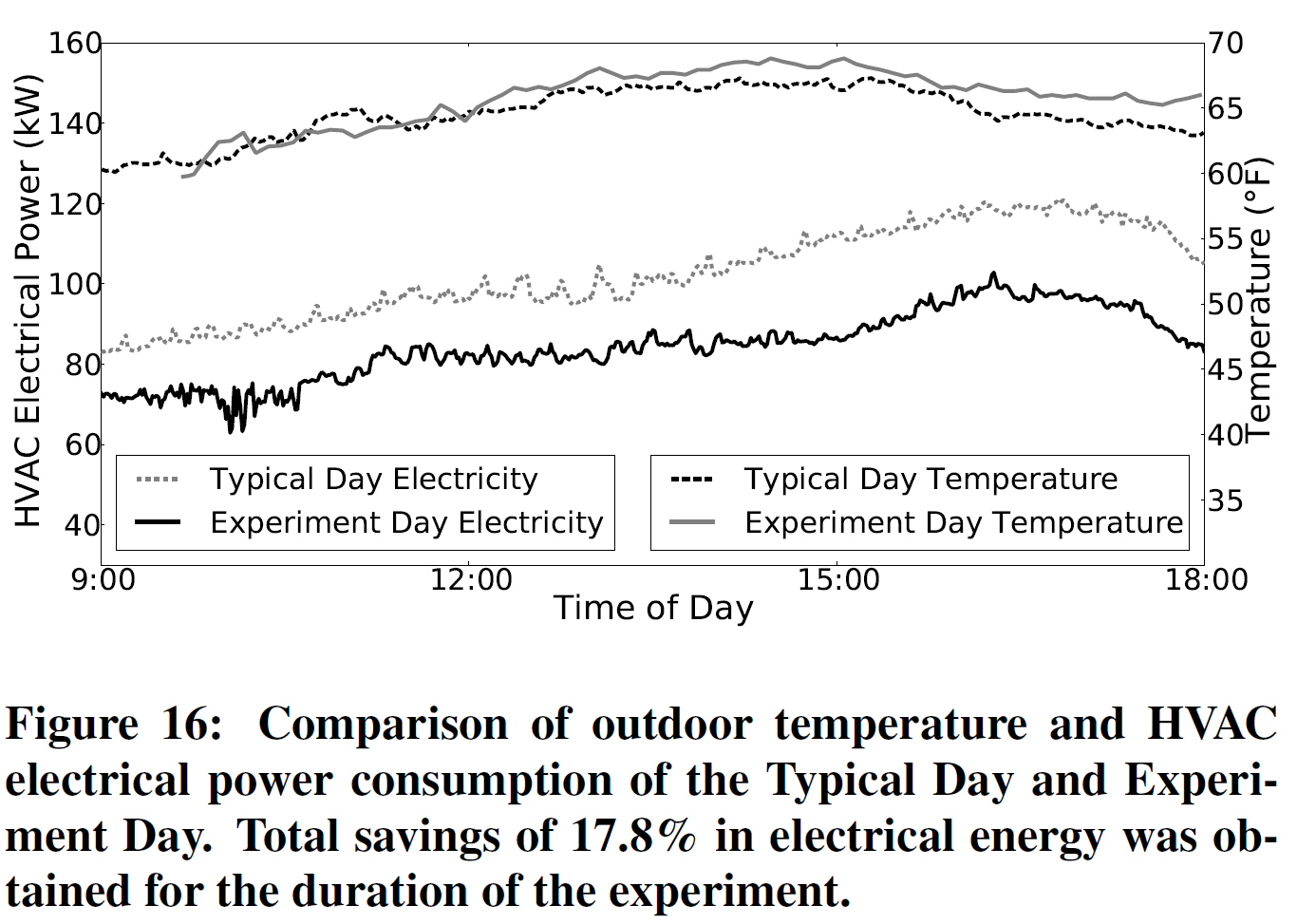 11
Thoughts?
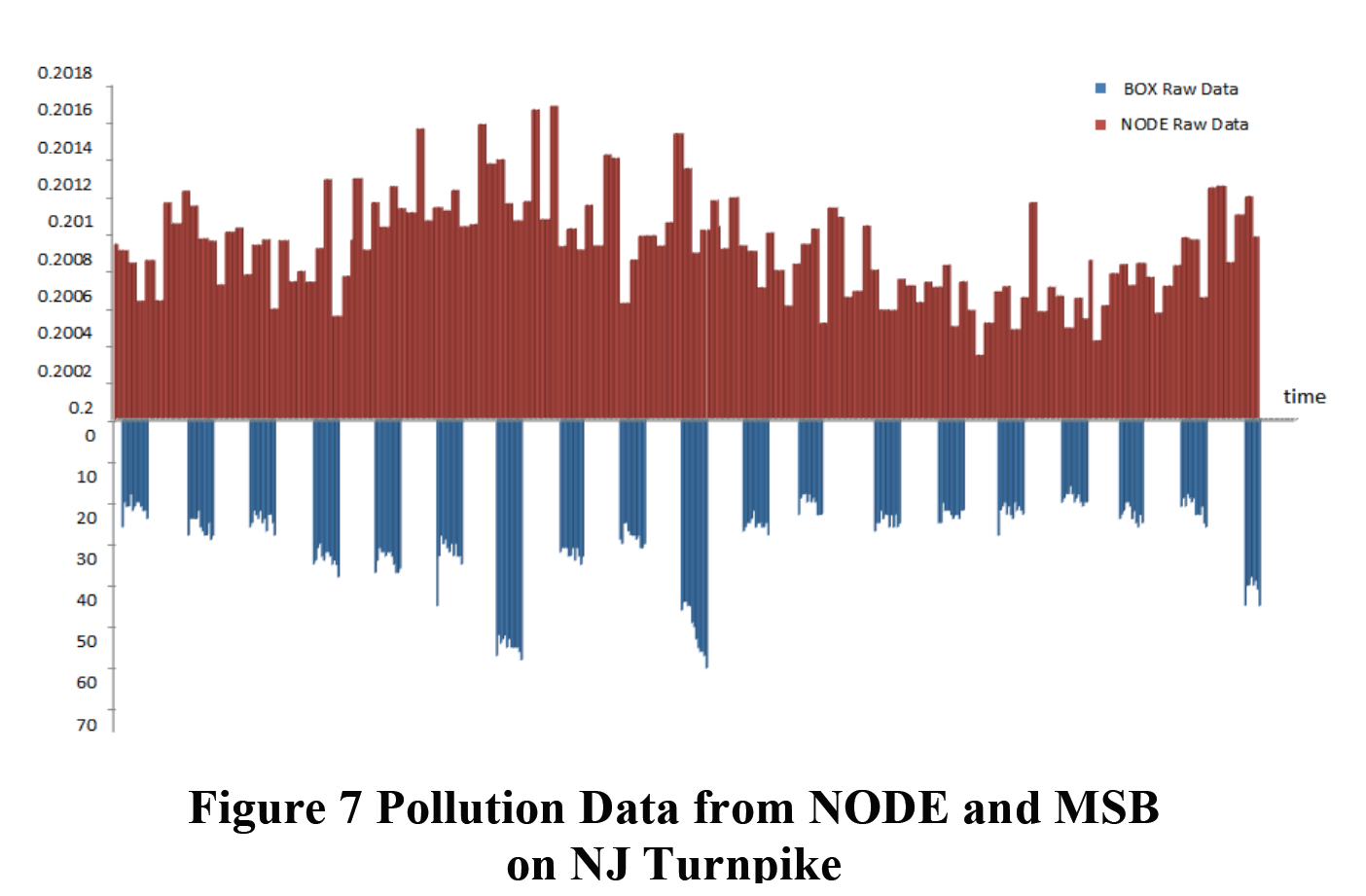 12
Thoughts?
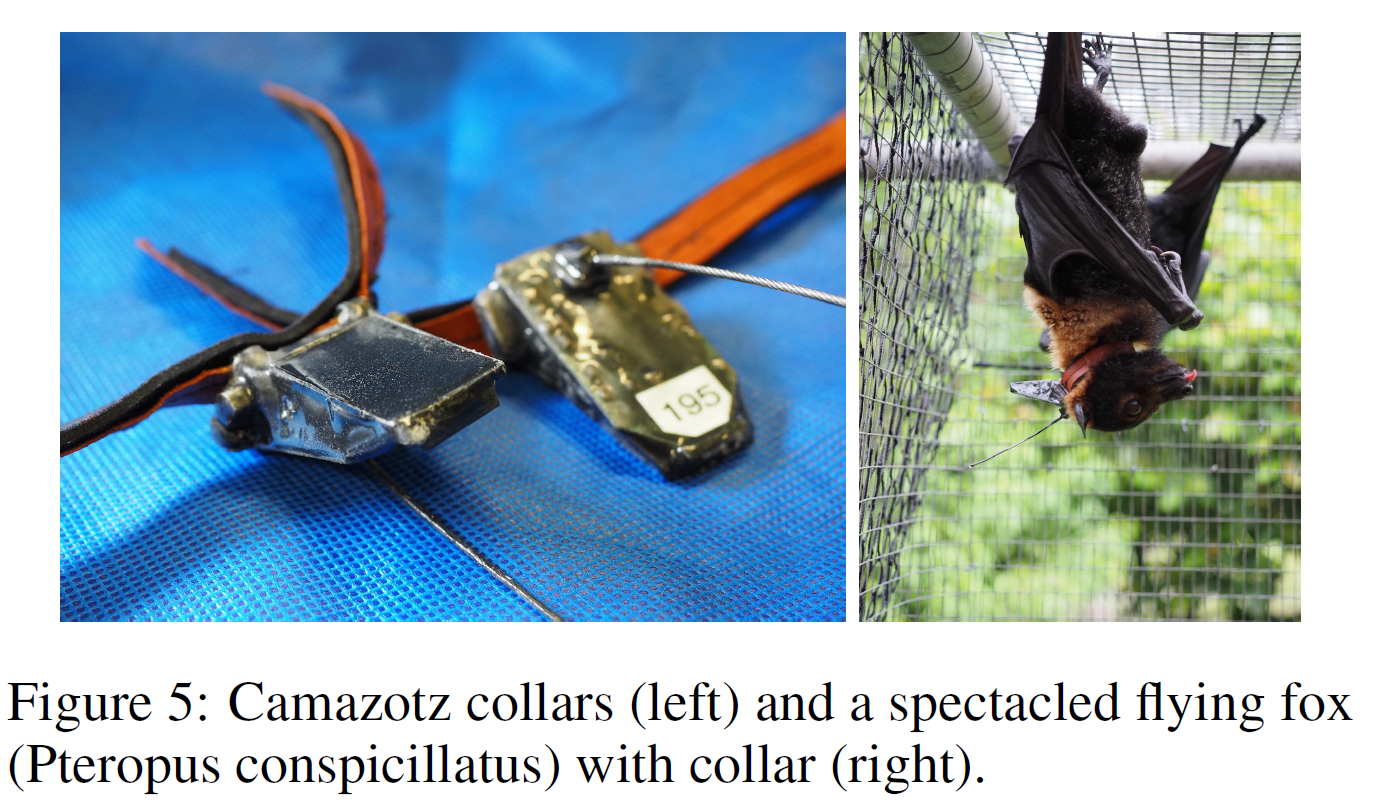 13
Thoughts?
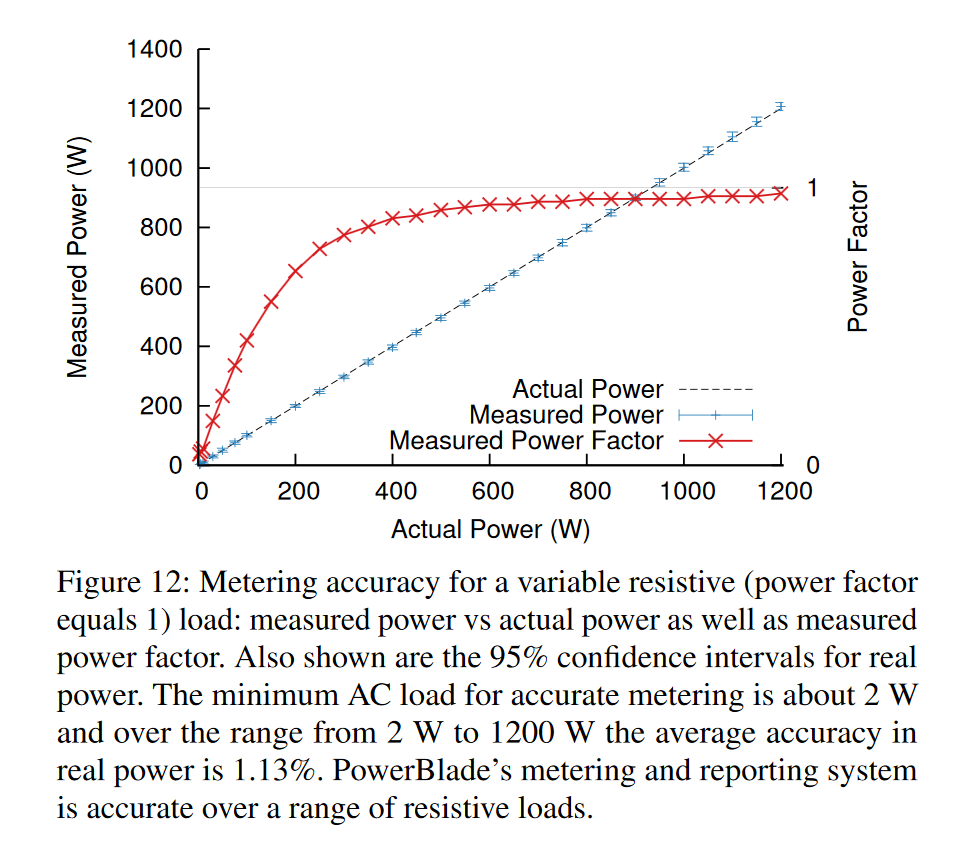 14